Compound, Complex and Compound-Complex Sentence
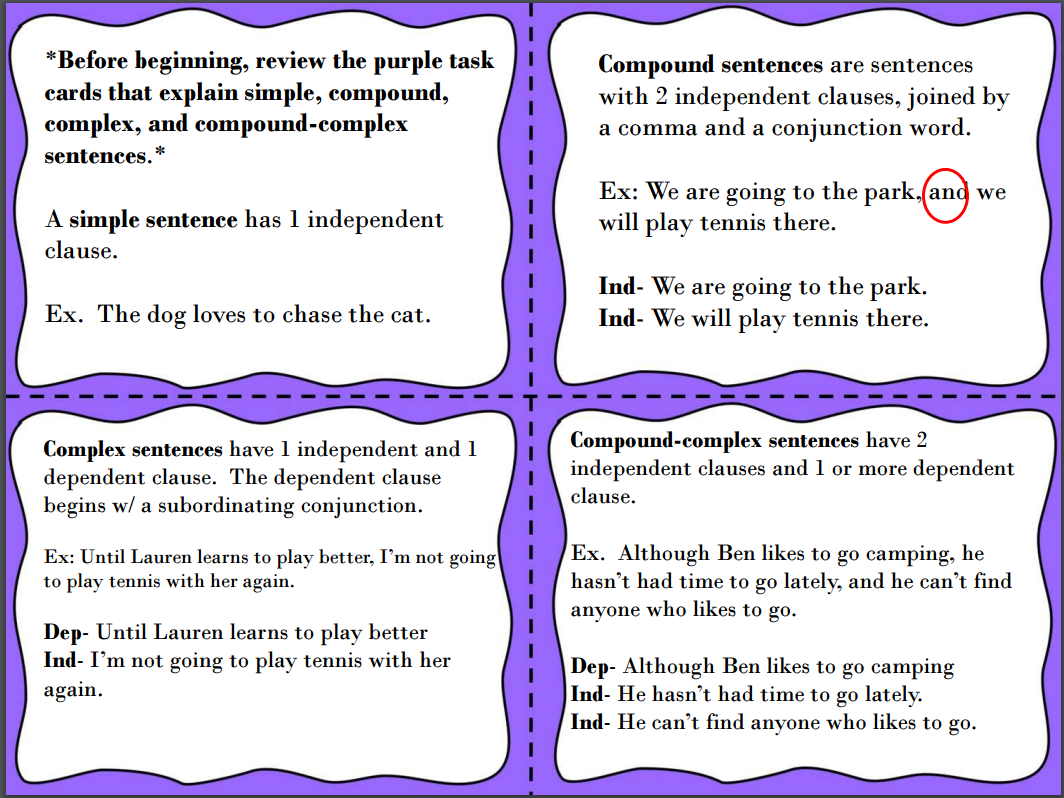 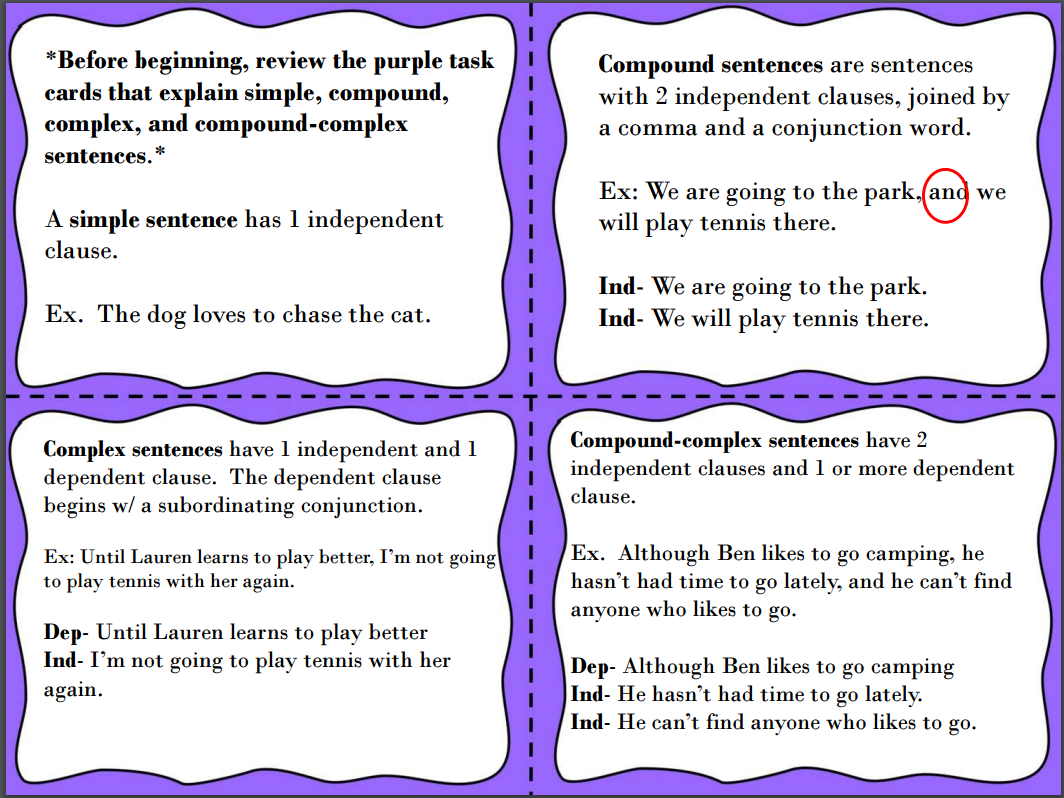 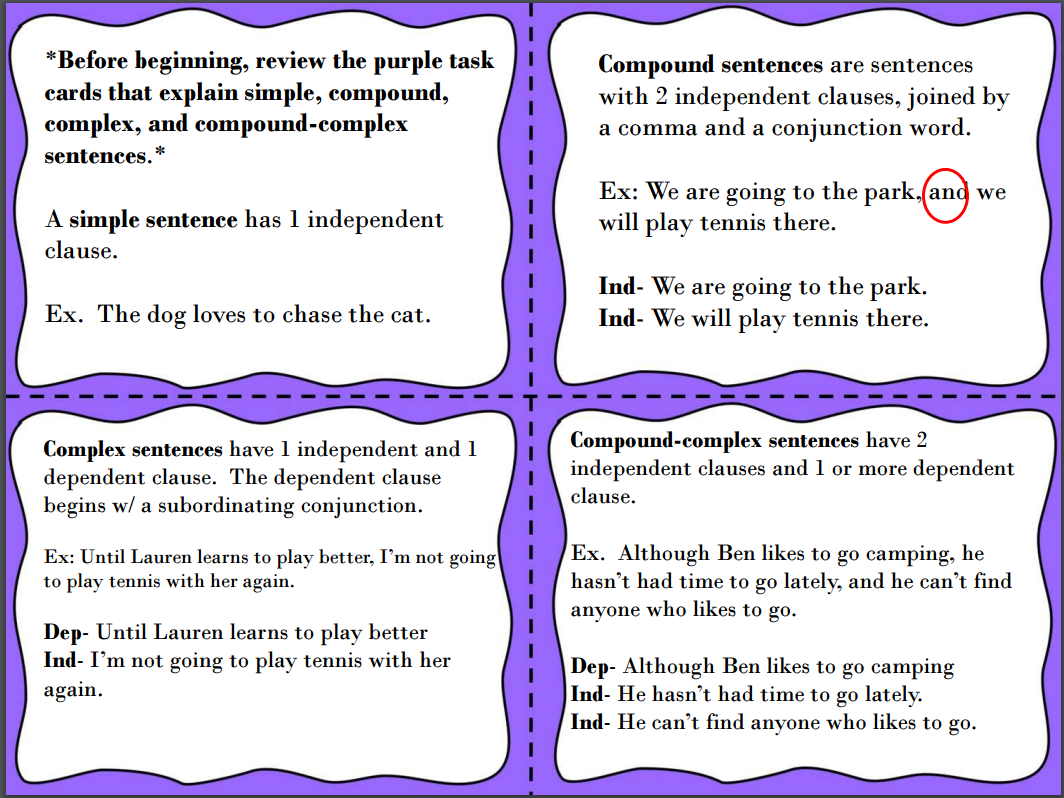 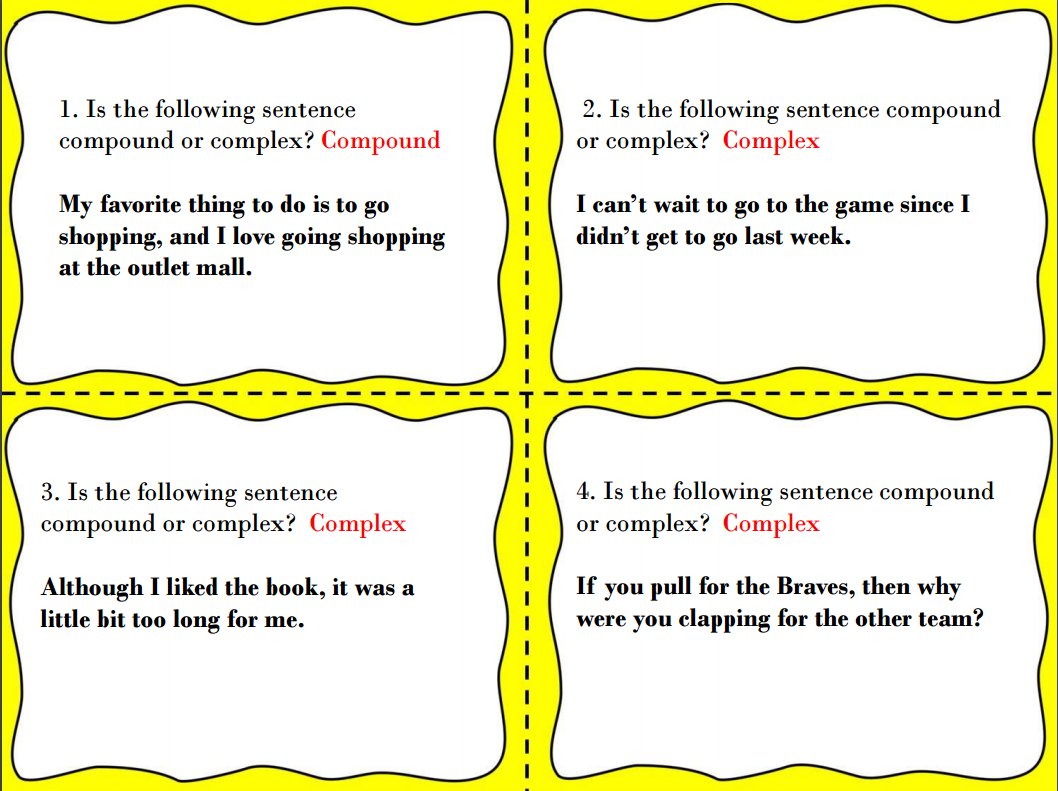 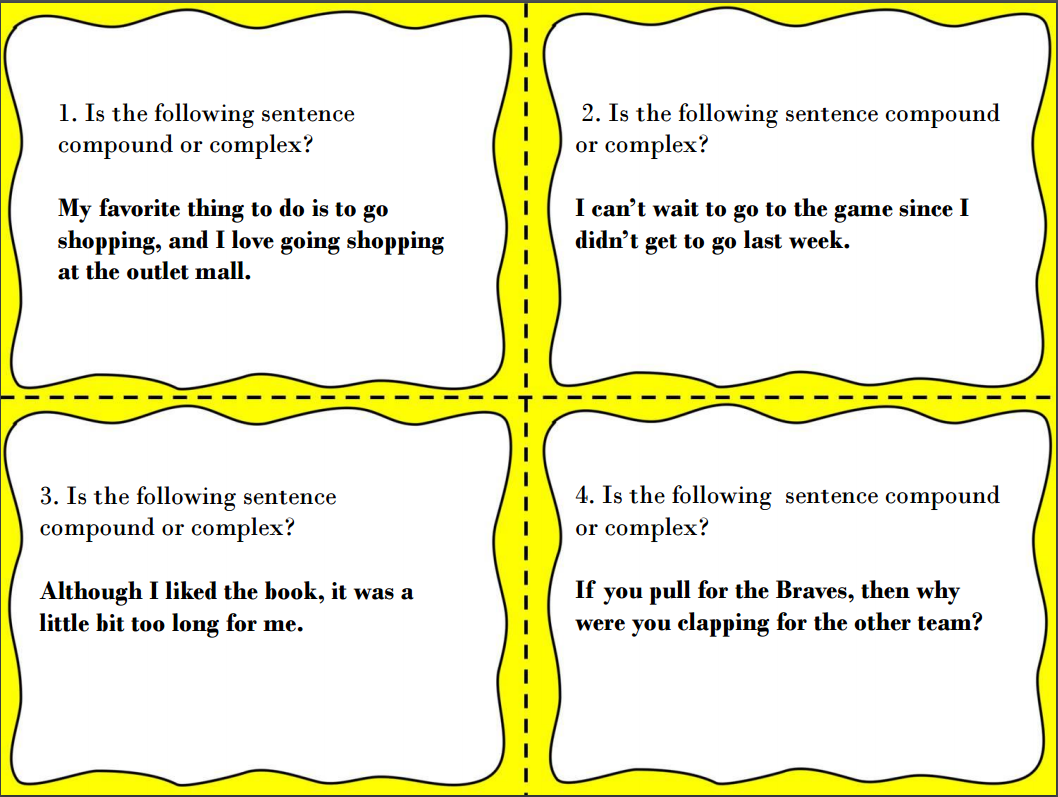 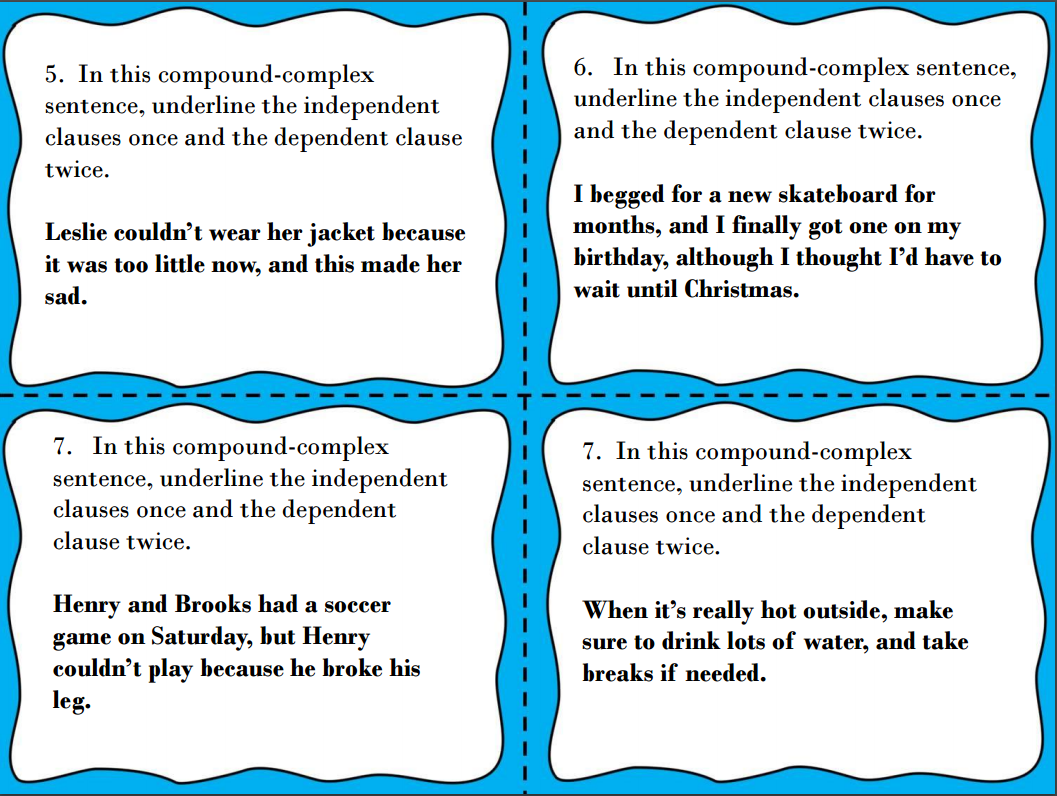 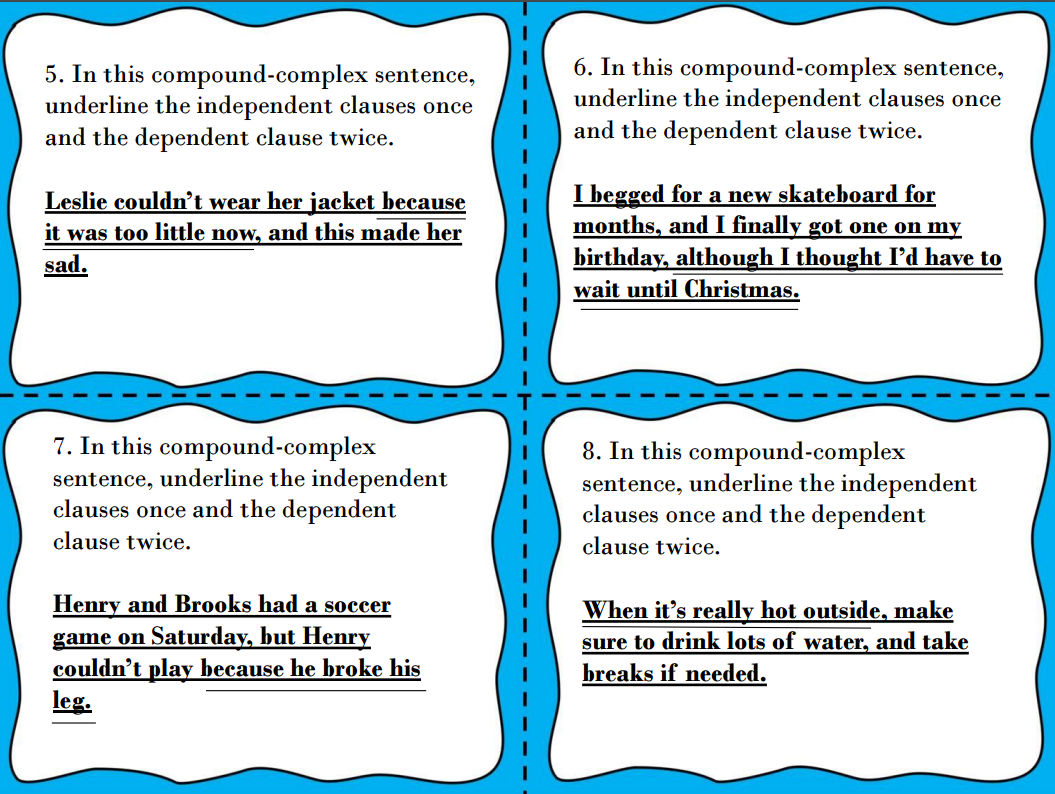